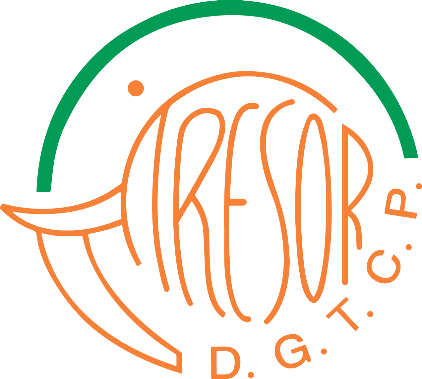 LA GESTION DU STRESS EN MILIEU PROFESSIONNEL: CAS DES PAYEURS A L’ETRANGERS DE LA DIRECTION GENERALE DU TRESOR ET DE LA COMPTABILITE PUBLIQUE
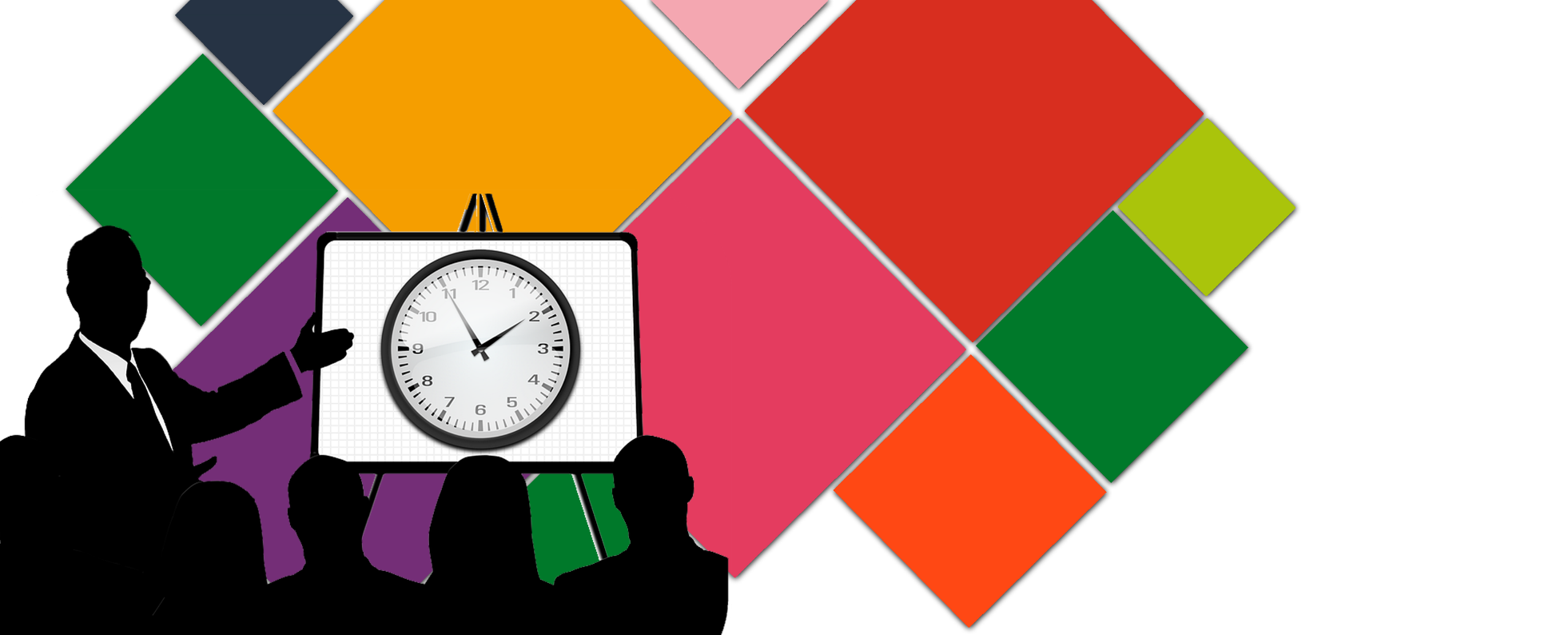 Animation :
SOUMBOUNOU
Alioune Hassimi

Administrateur Principal des Services Financier
Trésorier Principal de Marcory
2024
Date:
MARDI 15 OCTOBRE 2024
Lieu:
Salle de Conférence de l’hotel parlementaire de 
YAMOUSSOUKRO
LA GESTION DU STRESS
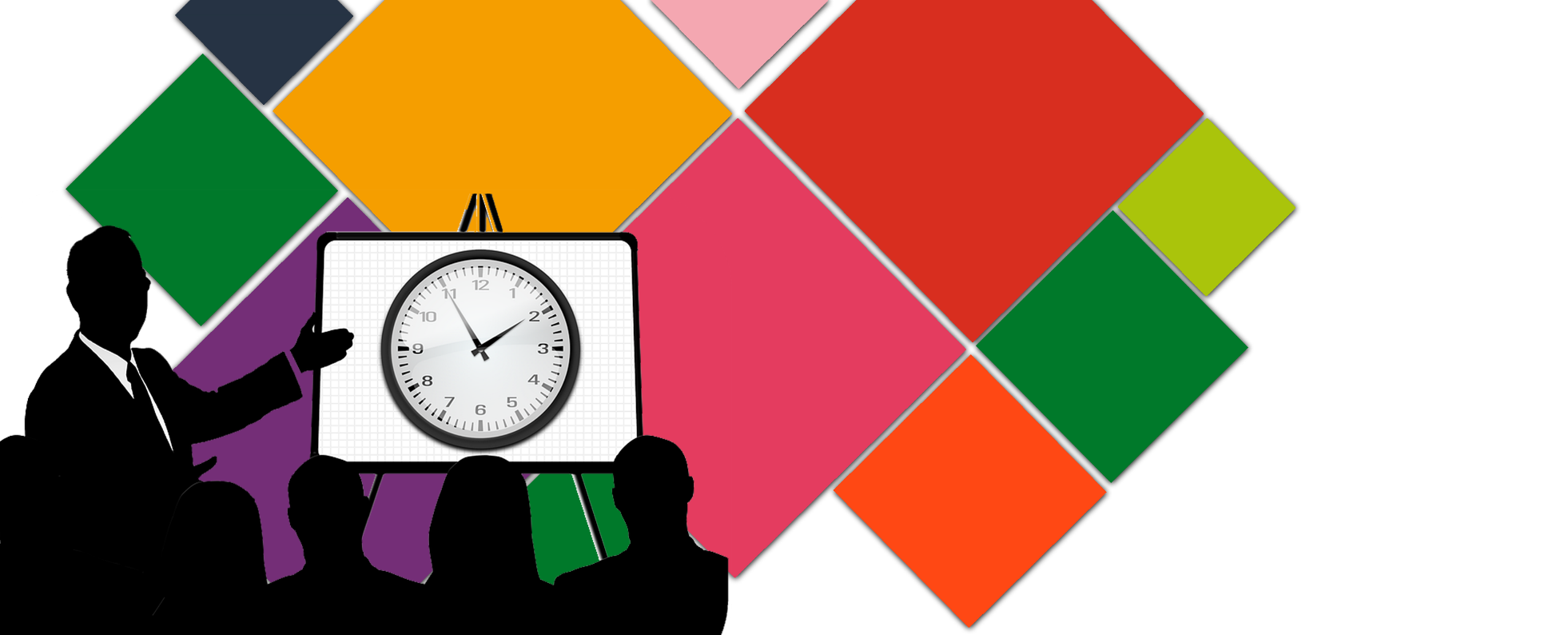 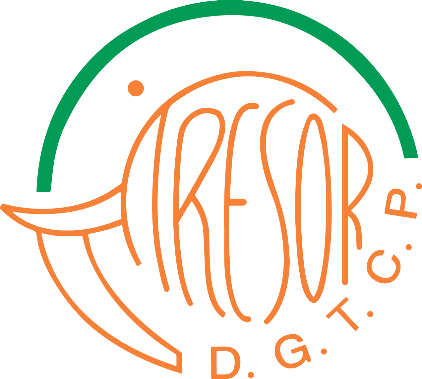 DIRECTION GÉNÉRALE DU TRÉSOR ET DE LA COMPTABILITÉ PUBLIQUE
SOMMAIRE
Définition
LE STRESS ET LA FONCTION COMPTABLE
Comprendre les mécanismes du stress
Comprendre les causes du stress et en  repérer les symptômes
Comprendre sa propre sensibilité au  stress (questionnaire)
Prévenir et gérer le stress : stratégie  professionnelle,	stratégie personnelle
Astuces pour vaincre le stress
SOUMBOUNOU ALIOUNE HASSIMI
3
GESTION DU STRESS ET DU TEMPS GAGE D’EFFICACITE DES FONDÉS DE POUVOIRS ET SOUS DIRECTEURS DU TRÉSOR
I / DEFINITION
Le stress ou tension nerveuse est le syndrome général d’adaptation. Ce mot signifie contrainte en anglais. Il provient d’une difficulté à gérer sur un long terme une tension au niveau physique et psychique. Il correspond à une « forme de déséquilibre entre la perception qu’une personne a des contraintes que lui impose son environnement et la perception qu’elle a de ses propres ressources pour y faire face » source inrs.fr.

Nous pourrions aussi définir le stress comme un état de tension chronique (à la fois physique et psychique) qui découle d’une façon inadéquate de gérer la pression (psychique) pendant une période prolongée. Plusieurs ingrédients sont nécessaires pour créer un stress.
SOUMBOUNOU ALIOUNE HASSIMI
GESTION DU STRESS ET DU TEMPS GAGE D’EFFICACITE DES FONDÉS DE POUVOIRS ET SOUS DIRECTEURS DU TRÉSOR
4
le stress est considéré comme le mal du siècle et toutes les classes sociales sont concernés mais sévit principalement dans le monde du travail. 

Selon l’agence européenne de sécurité au travail, le stress est le problème de santé le plus répandu dans le monde du travail.

Pendant une grande partie de notre vie d’adulte, nous passons un temps considérable au travail (8H-8H-8H)

Exigence de productivité, concurrence, performance
SOUMBOUNOU ALIOUNE HASSIMI
GESTION DU STRESS ET DU TEMPS GAGE D’EFFICACITE DES FONDÉS DE POUVOIRS ET SOUS DIRECTEURS DU TRÉSOR
5
1. LES SOSIES DU STRESS (1/2)
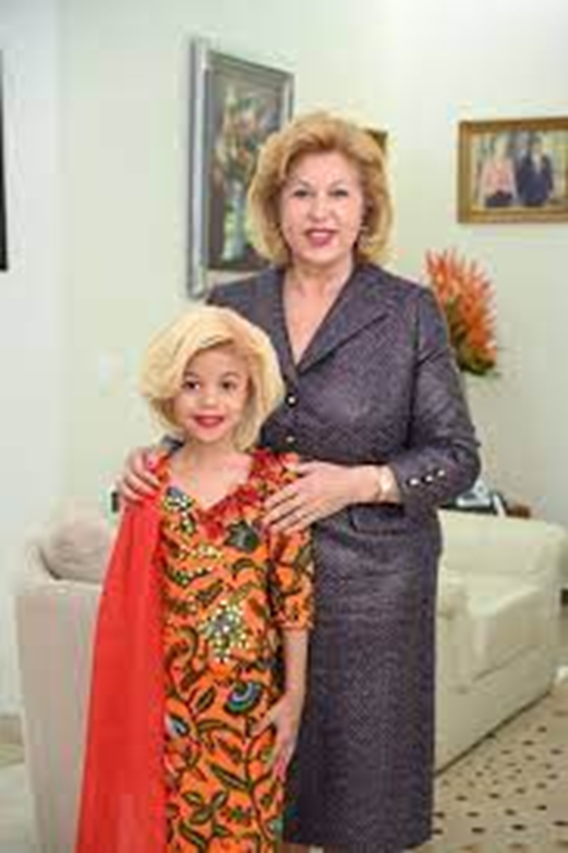 15/10/2024
6
1. LES SOSIES DU STRESS (2/2)
7
II/ LE STRESS ET LA FONCTION DE COMPTABLE
Parmi les différentes professions, la profession de comptable est l’une des plus stressante, (soumise à plusieurs contrôle, gestion des deniers publics, relation avec les ordonnateurs).
SOUMBOUNOU ALIOUNE HASSIMI
GESTION DU STRESS ET DU TEMPS GAGE D’EFFICACITE DES FONDÉS DE POUVOIRS ET SOUS DIRECTEURS DU TRÉSOR
8
II/ LE STRESS ET LA FONCTION DE COMPTABLE
Selon une récente enquête, un peu plus de la moitié des Comptable ont déjà été aux prises avec un problème de santé mentale.

Les troubles de santé mentale, épée de Damoclès des professionnels comptables? Alors que les exigences du monde du travail s’accroissent, un récent rapport de recherche du Healthy Professional Worker Partnership révèle qu’un peu plus de la moitié des comptable sondés lors d’une enquête en 2021 ont souffert d’un problème de santé mentale au cours de leur vie.   
                                                             
Si la profession passe encore souvent sous silence les questions de santé mentale, c’est en partie parce qu’elle est calquée sur un modèle à dominante masculine, où l’un des mots d’ordre est « endurer » et où les troubles mentaux sont souvent perçus comme des signes de faiblesse. Dans ce contexte, difficile de parler ouvertement et librement de santé mentale.
SOUMBOUNOU ALIOUNE HASSIMI
GESTION DU STRESS ET DU TEMPS GAGE D’EFFICACITE DES FONDÉS DE POUVOIRS ET SOUS DIRECTEURS DU TRÉSOR
9
II/ LE STRESS ET LA FONCTION DE COMPTABLE
Au niveau du Trésor parmi les fonctions comptables, la fonction de Payeur à l’étranger est la plus stressante et ce pour plusieurs raisons:
éloignement du pays, 
ordonnateurs les plus difficiles, 
éducation des enfants, 
adaptation à une nouvelle culture, 
maladie et décès des parents, 
seul à faire le travail, 
l’anxieté à l’approche de la fin de mission
Relation conflictuelle avec les diplomates,,,
SOUMBOUNOU ALIOUNE HASSIMI
GESTION DU STRESS ET DU TEMPS GAGE D’EFFICACITE DES FONDÉS DE POUVOIRS ET SOUS DIRECTEURS DU TRÉSOR
10
II/ COMPRENDE LES MECANISME DU STRESS

Le stress n’est pas une maladie

C’est	un mécanisme de survie, qui nous aide à faire face aux  situations difficiles

Mais il devient néfaste, et même dangereux, lorsqu’il dépasse  un certain seuil

Il faut donc apprendre à gérer les situations de stress pour  permettre à la pression de retomber

On peut améliorer sa résistance au stress en travaillant sur  sa façon d’interpréter les situations, en s’organisant mieux et  en respectant certaines règles de vie
SOUMBOUNOU ALIOUNE HASSIMI
GESTION DU STRESS ET DU TEMPS GAGE D’EFFICACITE DES FONDÉS DE POUVOIRS ET SOUS DIRECTEURS DU TRÉSOR
11
LE STRESS EST UN MÉCANISME DE SURVIE
Darwin a identifié au XIXème siècle que la peur favorise la survie  en mobilisant l’organisme pour faire face au danger :

augmentation du rythme cardiaque, via la libération  d’adrénaline, pour mieux oxygéner le cerveau et les  muscles
dilatation des pupilles
transpiration
horripilation
diminution du temps de coagulation
Hans Selye (1930) : « syndrome général d’adaptation » (le corps s’adapte à un danger)
SOUMBOUNOU ALIOUNE HASSIMI
GESTION DU STRESS ET DU TEMPS GAGE D’EFFICACITE DES FONDÉS DE POUVOIRS ET SOUS DIRECTEURS DU TRÉSOR
12
LE SYNDROME GÉNÉRAL D’ADAPTATION : PHASE D’ALERTE
Phase 1 (ALERTE) : évaluation de la situation

cette situation représente-t-elle une menace ?
ai-je les moyens d’y faire face ?

Cette évaluation est instinctive et non rationnelle. Elle dépend de notre  personnalité et de nos expériences passées

Si je perçois – à tort ou à raison – une menace, le stress se déclenche : réaction émotionnelle (inquiétude ou colère) et libération  d’adrénaline (rythme cardiaque)
SOUMBOUNOU ALIOUNE HASSIMI
GESTION DU STRESS ET DU TEMPS GAGE D’EFFICACITE DES FONDÉS DE POUVOIRS ET SOUS DIRECTEURS DU TRÉSOR
13
LE SYNDROME GÉNÉRAL D’ADAPTATION :
PHASE DE RESISTANCE
Phase 2 (RESISTANCE) : mobilisation des ressources

le corps se mobilise pour agir, pour s’adapter à la situation : soit pour éliminer le stresseur (« combat »), soit pour  s’adapter à le supporter (« fuite »)

il libère du cortisol qui puise dans les réserves de protides et de  lipides pour les transformer en sucres, afin de tenir le coup
SOUMBOUNOU ALIOUNE HASSIMI
GESTION DU STRESS ET DU TEMPS GAGE D’EFFICACITE DES FONDÉS DE POUVOIRS ET SOUS DIRECTEURS DU TRÉSOR
14
LE SYNDROME GÉNÉRAL D’ADAPTATION :
PHASE DE RESISTANCE
Phase 2 (RESISTANCE) : mobilisation des ressources

Le corps libère aussi de l’endorphine qui procure un certain  détachement par rapport à la situation et permet de se dégager des  émotions initiales (inquiétude, colère); on peut agir sur l’émotion.

L’inquiétude ou la colère font place à l’excitation, à la joie de  trouver des solutions au problème et à la confiance dans le fait que  l’on peut en trouver ;
on peut agir sur le problème
C’est la phase où notre créativité et notre énergie sont à leur maximun.
SOUMBOUNOU ALIOUNE HASSIMI
GESTION DU STRESS ET DU TEMPS GAGE D’EFFICACITE DES FONDÉS DE POUVOIRS ET SOUS DIRECTEURS DU TRÉSOR
15
LE SYNDROME GÉNÉRAL D’ADAPTATION :
PHASE DE RESISTANCE
Phase 2 (RESISTANCE) : mobilisation des ressources

Jusqu’à ce stade, le stress est stimulant ; il apporte l’énergie et les ressources pour s’adapter à l’environnement et « survivre  » face au danger

C’est cet état que recherchent les sportifs de haut niveau: l e   stress de la compétition « dope » leurs performances
SOUMBOUNOU ALIOUNE HASSIMI
GESTION DU STRESS ET DU TEMPS GAGE D’EFFICACITE DES FONDÉS DE POUVOIRS ET SOUS DIRECTEURS DU TRÉSOR
16
LE SYNDROME GÉNÉRAL D’ADAPTATION :
PHASE DE RECUPERATION
Phase 3 (RECUPERATION) :

Si la phase 1 (ALERTE) et la phase 2 (RESISTANCE) ont été bien  gérées, retour à la normale

Sinon…..
SOUMBOUNOU ALIOUNE HASSIMI
GESTION DU STRESS ET DU TEMPS GAGE D’EFFICACITE DES FONDÉS DE POUVOIRS ET SOUS DIRECTEURS DU TRÉSOR
17
DANGER…
au-delà d’un certain seuil,

très variable selon les individus,

le stress devient nuisible.


C’est la phase d’EPUISEMENT, le BURN OUT
SOUMBOUNOU ALIOUNE HASSIMI
GESTION DU STRESS ET DU TEMPS GAGE D’EFFICACITE DES FONDÉS DE POUVOIRS ET SOUS DIRECTEURS DU TRÉSOR
18
LE BURN OUT
Mot à mot : une brûlure de l’intérieur. Il s’agit d’un état  d’épuisement aussi bien physique que psychologique.

Le « Karôshi » au Japon	: 10 000 Japonais en meurent chaque année  (dépression, suicide, épuisement physique)
SOUMBOUNOU ALIOUNE HASSIMI
GESTION DU STRESS ET DU TEMPS GAGE D’EFFICACITE DES FONDÉS DE POUVOIRS ET SOUS DIRECTEURS DU TRÉSOR
19
STRESS ET ADAPTATION
DE LA PERFORMANCE À LA SOUFFRANCE
Performance  STRESS OPTIMAL
Adaptation de  l’individu
Bien-être
Souffrance
Inefficacité
Inefficacité
Intensité de la réaction
de stress
SOUMBOUNOU ALIOUNE HASSIMI
GESTION DU STRESS ET DU TEMPS GAGE D’EFFICACITE DES FONDÉS DE POUVOIRS ET SOUS DIRECTEURS DU TRÉSOR
20
LES 3 PHASES DU SYNDROME GÉNÉRAL D’ADAPTATION  FACE À UNE SITUATION STRESSANTE
Réaction de l’organisme face à une situation stressante
SOUMBOUNOU ALIOUNE HASSIMI
GESTION DU STRESS ET DU TEMPS GAGE D’EFFICACITE DES FONDÉS DE POUVOIRS ET SOUS DIRECTEURS DU TRÉSOR
21
SOMMAIRE
Mise dans l’ambiance
Comprendre les mécanismes du stress
Comprendre les causes du stress et en  repérer les symptômes
Comprendre sa propre sensibilité au  stress (questionnaire)
Prévenir et gérer le stress : stratégie  professionnelle,	stratégie personnelle
SOUMBOUNOU ALIOUNE HASSIMI
GESTION DU STRESS ET DU TEMPS GAGE D’EFFICACITE DES FONDÉS DE POUVOIRS ET SOUS DIRECTEURS DU TRÉSOR
22
LES SOURCES DE STRESS AU TRAVAIL
Facteurs liés à la tâche ou liés au contenu même du travail à  effectuer

Facteur familial

Facteurs liés à l'organisation du travail

Facteurs liés aux relations de travaill

Facteurs liés à l'environnement physique et technique

Factures liés à l'environnement socio-économique de  

Incompétences ( le travail demande des compétences que tu n’as pas)
SOUMBOUNOU ALIOUNE HASSIMI
GESTION DU STRESS ET DU TEMPS GAGE D’EFFICACITE DES FONDÉS DE POUVOIRS ET SOUS DIRECTEURS DU TRÉSOR
23
COMPRENDRE COMMENT AGISSENT  LES FACTEURS DE STRESS
Différentes études menées sur les facteurs de stress au travail montrent  qu’ils sont d’autant plus « toxiques » pour la santé quand :
ils s’inscrivent dans la durée.

ils sont subis (différents quand on se les impose soi-même).

ils sont nombreux.
SOUMBOUNOU ALIOUNE HASSIMI
GESTION DU STRESS ET DU TEMPS GAGE D’EFFICACITE DES FONDÉS DE POUVOIRS ET SOUS DIRECTEURS DU TRÉSOR
24
REPÉRER LES SYMPTÔMES DU STRESS
Signes physiques : douleurs musculaires, céphalées,  insomnies, troubles de la digestion, difficulté à déglutir, pression intra crânienne, problème de libido

Signes émotionnels: nervosité, irritabilité, crises de larmes,  angoisse, mal-être, agressivité voire violence, sentiment d’impuissance

Signes intellectuels : troubles de mémoire et concentration,  distraction, paralysie des processus de décision

Symptômes comportementaux : agressivité et méfiance,  isolement, consommation excessive de substance psycho active ( alcool café médicament), trouble alimentaire, maux d’estomac
SOUMBOUNOU ALIOUNE HASSIMI
GESTION DU STRESS ET DU TEMPS GAGE D’EFFICACITE DES FONDÉS DE POUVOIRS ET SOUS DIRECTEURS DU TRÉSOR
25
SOUMBOUNOU ALIOUNE HASSIMI
GESTION DU STRESS ET DU TEMPS GAGE D’EFFICACITE DES FONDÉS DE POUVOIRS ET SOUS DIRECTEURS DU TRÉSOR
26
SOMMAIRE
Mise dans l’ambiance
Comprendre les mécanismes du stress
Comprendre les causes du stress et en  repérer les symptômes
Comprendre sa propre sensibilité au  stress (questionnaire)
Prévenir et gérer le stress : stratégie  professionnelle,	stratégie personnelle
SOUMBOUNOU ALIOUNE HASSIMI
GESTION DU STRESS ET DU TEMPS GAGE D’EFFICACITE DES FONDÉS DE POUVOIRS ET SOUS DIRECTEURS DU TRÉSOR
27
IV – COMPRENDRE SA PROPRE SENSIBILITE  AU STRESS
EXERCICE PRATIQUE (questionnaire)


CORRECTION :
Calcul des résultats
Examen de ses sources de stress
Examen des effets du stress sur soi
Examen de la façon de faire face (coping)
SOUMBOUNOU ALIOUNE HASSIMI
GESTION DU STRESS ET DU TEMPS GAGE D’EFFICACITE DES FONDÉS DE POUVOIRS ET SOUS DIRECTEURS DU TRÉSOR
28
V – PREVENIR ET GERER LE STRESS
STRATEGIES PROFESSIONNELLES
Gestion du temps (pour mémoire)
Développement des compétences
Communication


STRATEGIES PERSONNELLES

Travail sur la pensée et sur les émotions
Hygiène et équilibre de vie
SOUMBOUNOU ALIOUNE HASSIMI
GESTION DU STRESS ET DU TEMPS GAGE D’EFFICACITE DES FONDÉS DE POUVOIRS ET SOUS DIRECTEURS DU TRÉSOR
29
V. 1 - STRATÉGIES PROFESSIONNELLES
Gestion du temps (pour mémoire)
Gestion des compétences : se développer et développer ses  équipes


Concept de l’Apprentissage tout au long de la vie pour  évoluer et avoir confiance en soi
Bilan de compétences
Notion d’intelligences multiples
Plan de carrière
Formation
SOUMBOUNOU ALIOUNE HASSIMI
GESTION DU STRESS ET DU TEMPS GAGE D’EFFICACITE DES FONDÉS DE POUVOIRS ET SOUS DIRECTEURS DU TRÉSOR
30
V.2 - STRATÉGIES PERSONNELLES
V.2.1 - Contrôler et maîtriser ses pensées et ses émotions
V.2.2 - Hygiène et équilibre de vie
SOUMBOUNOU ALIOUNE HASSIMI
GESTION DU STRESS ET DU TEMPS GAGE D’EFFICACITE DES FONDÉS DE POUVOIRS ET SOUS DIRECTEURS DU TRÉSOR
31
V.2.1 - CONTRÔLER ET MAÎTRISER SES  PENSÉES
« Ce ne sont pas les événements qui perturbent les hommes, mais l’idée qu’ils s’en font »


Epictète (1er siècle avant JC)
SOUMBOUNOU ALIOUNE HASSIMI
GESTION DU STRESS ET DU TEMPS GAGE D’EFFICACITE DES FONDÉS DE POUVOIRS ET SOUS DIRECTEURS DU TRÉSOR
32
CONTRÔLER ET MAÎTRISER SES PENSÉES
	Ce n’est pas le stresseur qui déclenche le stress mais la  façon dont on va l’évaluer

	Ce sont donc nos pensées qui produisent le stress

	Il faut analyser la situation, identifier l’émotion qu’elle  génère et les pensées qui vous viennent à l’esprit (voir  tableau).
SOUMBOUNOU ALIOUNE HASSIMI
GESTION DU STRESS ET DU TEMPS GAGE D’EFFICACITE DES FONDÉS DE POUVOIRS ET SOUS DIRECTEURS DU TRÉSOR
33
IDENTIFIER SES PENSÉES STRESSANTES
SOUMBOUNOU ALIOUNE HASSIMI
GESTION DU STRESS ET DU TEMPS GAGE D’EFFICACITE DES FONDÉS DE POUVOIRS ET SOUS DIRECTEURS DU TRÉSOR
34
NOS ERREURS DE LOGIQUE
Tirer une conclusion sans preuve

Se concentrer sur un seul des éléments de la situation sans prêter attention  aux autres

Trier une conclusion globale à partir d’un événement (la généralisation)

Surévaluer le lien existant entre la situation et soi-même (la personnalisation)

Percevoir les choses sans nuances, en noir et blanc (raisonnement  dichotomique)

Maximaliser le négatif, minimiser le positif
SOUMBOUNOU ALIOUNE HASSIMI
GESTION DU STRESS ET DU TEMPS GAGE D’EFFICACITE DES FONDÉS DE POUVOIRS ET SOUS DIRECTEURS DU TRÉSOR
35
RESUME
Prendre conscience de ses pensées automatiques  stressantes

Comprendre que nos émotions pénibles sont le fruit de ces  pensées stressantes

Soumettre ces pensées à la critique

Elaborer des pensées moins stressantes

Implanter progressivement ces nouvelles pensées
SOUMBOUNOU ALIOUNE HASSIMI
GESTION DU STRESS ET DU TEMPS GAGE D’EFFICACITE DES FONDÉS DE POUVOIRS ET SOUS DIRECTEURS DU TRÉSOR
36
V.2.2 - HYGIÈNE ET ÉQUILIBRE DE VIE
sommeil

sport

respiration

relaxation (rire)

alimentation
SOUMBOUNOU ALIOUNE HASSIMI
GESTION DU STRESS ET DU TEMPS GAGE D’EFFICACITE DES FONDÉS DE POUVOIRS ET SOUS DIRECTEURS DU TRÉSOR
37
ASTUCES POUR VAINCRE LE STRESS
1. Gérez votre temps !
Une cause du stress peut être une mauvaise organisation de sa journée. Alors faites vous un emploi du temps pour ne rien oublier et pour ne pas avoir à faire deux choses à la fois.

2. Dormez assez !
Le stress est souvent marqué par des troubles du sommeil car on doit encore penser à beaucoup de choses avant de pouvoir s’endormir. Inscrivez dans votre emploi du temps un temps pour dormir. Au moment d’aller vous coucher vous vous dites que vous n’avez plus besoin de réfléchir car toute votre attention doit maintenant être consacrée au sommeil
SOUMBOUNOU ALIOUNE HASSIMI
GESTION DU STRESS ET DU TEMPS GAGE D’EFFICACITE DES FONDÉS DE POUVOIRS ET SOUS DIRECTEURS DU TRÉSOR
38
ASTUCES POUR VAINCRE LE STRESS
3. Prenez le temps de bien manger !
Votre organisme a besoin d’énergie pour pouvoir gérer le stress. Alors choisissez bien vos aliments et prenez le temps pour manger pour que le corps puisse récupérer en même temps

4. Faites des pauses !
Si cela n’est pas possible au travail, accorder vous une pause en rentrant avant d’attaquer les courses, le ménage, la préparation du repas… Allongez-vous au moins 10 minutes en fermant les yeux et en ne pensant à rien ou prenez un livre. Pendant vos pauses vous pouvez en profiter pour vous relaxer avec des exercices de respiration.
SOUMBOUNOU ALIOUNE HASSIMI
GESTION DU STRESS ET DU TEMPS GAGE D’EFFICACITE DES FONDÉS DE POUVOIRS ET SOUS DIRECTEURS DU TRÉSOR
39
ASTUCES POUR VAINCRE LE STRESS
5. Apprenez à dire non !
Vous n’êtes pas obligé de toujours accepter tout ce qu’on vous demande ! Apprenez à dire non aux choses qui ne sont pas urgentes ou déléguer les tâches
6. Définissez ce qui vous fait du bien !
Faites vous une listes avec des activités qui vous ressources : un bain, lire un livre, écouter de la musique, du sport… Accordez-vous le temps de penser à vous et de retrouver l’énergie dans un moment de calme.
7. Changez d’attitude !
Arrêtez de vous énerver dans les bouchons, si le bus a du retard, si un collègue n’a pas fait le travail qu’il était censé faire, si vous n’avez pas prévu de parapluie et qu’il pleut … Quelque soit la situation soyez zen et positif en contrôlant votre respiration (exercice de respiration abdominale).
SOUMBOUNOU ALIOUNE HASSIMI
GESTION DU STRESS ET DU TEMPS GAGE D’EFFICACITE DES FONDÉS DE POUVOIRS ET SOUS DIRECTEURS DU TRÉSOR
40
ASTUCES POUR VAINCRE LE STRESS
8. Identifier l’agent de stress !
Réfléchissez. Quel élément fait que vous vous sentez stressé : le travail, votre belle-mère, le ménage… ? Cherchez la cause du stress et quand vous l’avez trouvé essayez de l’éviter ou apprenez à vivre avec même si avec belle maman ce n’est pas toujours des plus simples, vous ne pourrez la changer.
SOUMBOUNOU ALIOUNE HASSIMI
GESTION DU STRESS ET DU TEMPS GAGE D’EFFICACITE DES FONDÉS DE POUVOIRS ET SOUS DIRECTEURS DU TRÉSOR
41
PRINCIPALES SOURCES
Revue MANAGERIS, N°121a

Patrick Légeron, « Le stress au travail », Editions Odile  Jacob

INRS
SOUMBOUNOU ALIOUNE HASSIMI
GESTION DU STRESS ET DU TEMPS GAGE D’EFFICACITE DES FONDÉS DE POUVOIRS ET SOUS DIRECTEURS DU TRÉSOR
42
MERCI DE VOTRE AIMABLE ATTENTION
« Les espèces qui survivront ne sont ni les plus fortes ni les plus  intelligentes, mais celles qui auront su s’adapter à leur environnement »


Charles Darwin (1809 – 1882)
SOUMBOUNOU ALIOUNE HASSIMI
GESTION DU STRESS ET DU TEMPS GAGE D’EFFICACITE DES FONDÉS DE POUVOIRS ET SOUS DIRECTEURS DU TRÉSOR
43